7 følger af retfærdiggørelsen jf. Rom 5,1-11
Fred med Gud v.1 
 Adgang til Gud v.2a 
 Håb om herlighed v.2b 
 Kristen karakter v.3-4 
 Guds kærlighed i os + Helligånden v.5-8 
 Frelse fra den kommende vrede v.9-10 
 Forsoning med Gud v.11
Det vi er i Kristus
Rom 6,11:

I er
 Døde for synden
 Levende for Gud
3 hovedemner ift. synden i Rom 6
1. Noget, vi skal vide
2. Noget, vi skal regne med
3. Noget, vi skal overgive.
1. VIDE: der er et NYT liv, der skal leves
v2  Hvordan skulle vi, som er døde fra synden, stadig kunne leve i den? 
v4  Vi blev altså begravet sammen med ham ved dåben til døden, for at også vi, …. , skal leve et nyt liv. 
v8  Men er vi døde med Kristus, tror vi, at vi også skal leve med ham. 
v10  Det liv, han (Kristus) lever, lever han for Gud. 
v11  Sådan skal også I se på jer selv: I er døde for synden, men levende for Gud i Kristus Jesus.
v13  Stil heller ikke jeres lemmer til rådighed for synden som redskaber for uretfærdighed, men stil jer selv til rådighed for Gud som levende, der før var døde, så I bruger jeres lemmer for Gud, som redskaber for retfærdighed.
2. REGNE MED
Rom 6,11:

I er
 Døde for synden
 Levende for Gud
Den retfærdige skal leve af tro =
Denne væren/tilstand i Kristi retfærdighed er aldrig påvirket - i nogen grad overhovedet - af vores opførsel på ”gode dage” og ”dårlige dage”. Med mindre vi lærer at leve dagligt i troen på (dvs. at stole på/hvile i) Hans retfærdighed, vil vores opfattelse af vores tilstand overfor Gud dog være afhængig af vores gode eller dårlige opførsel.
This standing in Christ's righteousness is never affected to any degree by our good-day or bad-day performance. Unless we learn to live daily by faith in (that is, by reliance on) His righteousnes, however, our perception of our standing before God will vary depending on our good or bad performance. Jerry Bridges i The Discipline of Grace, p. 50.
Martyn Lloyd-Jones
De fleste sorger i livet skyldes det faktum, at du lytter til dig selv, snarere end at tale til dig selv.


Most unhappiness in life is due to the fact, that you are listening to yourself, rather than talking to yourself.
3. hovedemne ift. synden:OVERGIVE
v12  Lad derfor ikke synden herske i jeres dødelige legeme, så I adlyder dets lyster. 
v13  Stil heller ikke jeres lemmer til rådighed for synden som redskaber for uretfærdighed, men stil jer selv til rådighed for Gud som levende, der før var døde, så I bruger jeres lemmer for Gud, som redskaber for retfærdighed. 
v14  Synden skal ikke være herre over jer, for I er ikke under loven, men under nåden.
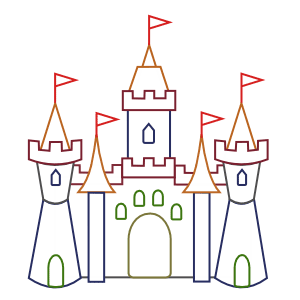 Romerbrevet 6,12-14
v.13: Lemmer
Redskaber/våben som vender ud mod fjenden (synden) for at bekæmpe synden, så den ikke får fodfæste. Bruges til retfærd, men kan også falde i fjendens hænder og vendes imod os selv
Lemmer
Øjne
Ører
Hænder
Fødder
Tunge
Kønsorganer
v.12: En trone står på et slot: legemet
v.12b: Lyster = tjenere
Sult
Tørst
Træthed
Sexualdrift
Den sande konge: Gud
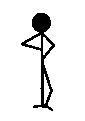 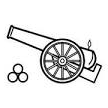 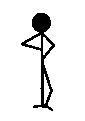 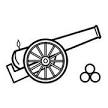 v.12: en hersker = en trone
Lyster
Kan gå i tjeneste hos den, der udfordrer tronen: synden – og bliver derved forrædere
v.12:Jeg (synden) vil sidde på tronen ...
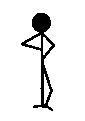 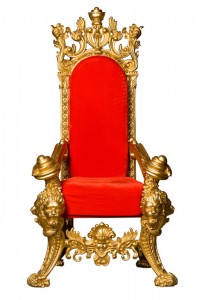 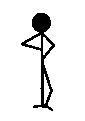 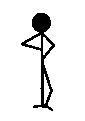 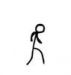 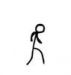 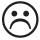 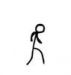 v.14: Regeringsgrundlaget er nåde – ikke lov
Martin Luther:
Jeg er hverken horkarl eller dranker;
men lysten har jeg ...
Hvorfor skal vi overgive vores lyster og lemmer til Gud (Rom 6,14-23)
a. hvis vi stiller dem til rådighed for synden, er de trælle for synden og det fører til død v.16
b. hvis vi stiller dem til rådighed for Gud, fører det til retfærdighed v.16
c. når vi er befriet fra synden v.18, er lyster og lemmer blevet retfærdighedens trælle, så vi helliges v.19
d. hvis vi fortsat lader lyster og lemmer trælle for synden, får vi frugt, vi skammer os over, og som ender med død v.21 (HVAD ER DET FOR NOGLE FRUGTER?)
e. Når vores lyster og lemmer er befriet fra syndens herredømme og konsekvens (død), tilhører de Gud, som har købt os med Kristi blod – og de er til hans disposition – dvs. nu tjener de hans formål, som er retfærd. v.22.
f. frugten af at lade lyster og lemmer trælle for Gud er helligelse, og til sidst evigt liv – v.22 (HVAD ER HELLIGELSE FOR EN FRUGT? HVAD BESTÅR DEN AF?)
g. Synden giver løn (den tjener sin løn selv) = død. Men det evige liv er en (nåde)gave, som vi ikke kan tjene, men blot modtage v.23. Derfor er der al mulig grund til at overgive lyster og lemmer til hans tjeneste, i stedet for at blive i dødens tjeneste.